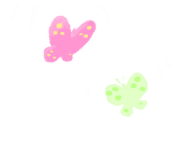 МБДОУ Ойховский детский сад № 3 «Колокольчик»Внедрение технологии утреннего и вечернего круга в детском садуВыполнила: Н.Н. Сидорова, старший воспитательОйха 2021
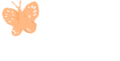 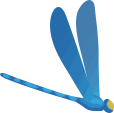 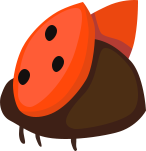 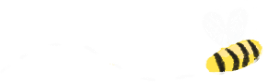 Цель: сформировать у педагогов представления об инновационной технологии – «утренний и вечерний круг» в детском саду.
Утренний круг – это начало дня, когда дети собираются все вместе для того, чтобы порадоваться предстоящему дню, поделиться впечатлениями, узнать, что интересного будет сегодня, обсудить совместные планы, проблемы, договориться о правилах.  Именно на утреннем круге зарождается и обсуждается новое образовательное событие, дети договариваются о совместных правилах  группы, обсуждаются различные проблемы.
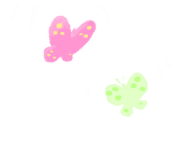 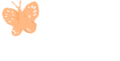 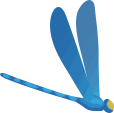 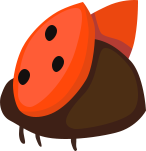 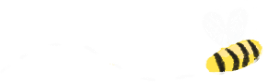 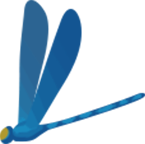 Задачи педагога
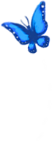 Планирование: организовать детей для обсуждения планов реализации совместных дел (проектов, мероприятий, событий).
Информирование: сообщить детям новости, которые могут быть интересны и полезны для них (появились новые игрушки, у кого – то день рождения, кто – то придет в гости в группу…).
Проблемные ситуации: предложить для обсуждения «проблемную ситуацию», интересную детям, в соответствии с образовательными задачами Программы (возможно «проблемная ситуация» перерастет в проект, образовательное событие).
Развивающий диалог: вести дискуссию в формате развивающего диалога (стараться задавать вопросы, на которые нельзя ответить однозначно), не давать прямых объяснений и готовых ответов, а подводить детей к тому, чтобы они рассуждали и «сами» приходили к правильному ответу.
Детское сообщество: учить детей быть внимательными друг к другу, поддерживать атмосферу дружелюбия, создавать положительный эмоциональный настрой.
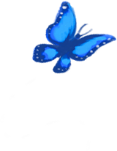 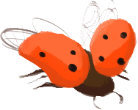 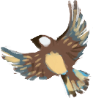 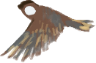 Навыки общения: учить детей культуре диалога (говорить по очереди, не перебивать, слушать друг друга, говорить по существу, уважать чужое мнение…).Равноправие и инициатива: поддерживать детскую инициативу, создавая при этом равные возможности для самореализации всем детям (и тихим, и бойким, и лидерам, и скромным)
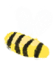 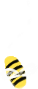 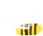 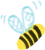 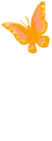 Ожидаемый образовательный результат  Коммуникативное развитие: развитие навыков общения, умения доброжелательно взаимодействовать со сверстниками, вести диалог, готовности к совместной деятельности (слушать собеседника, аргументированно высказывать свое мнение).  Когнитивное развитие: развитие познавательного интереса, умения формулировать свою мысль, ставить задачи, искать пути решения.  Регуляторное развитие: развитие умения соблюдать установленные нормы и правила, подчинять свои интересы интересам сообщества, планировать свою и совместную деятельность.  ЗУН: ознакомление с окружающим, развитие речи.  Развитие детского сообщества: воспитание взаимной симпатии и дружелюбного отношения детей друг к другу.  Обеспечение эмоционального комфорта: создание положительного настроя на день, положительного отношения к детскому саду.
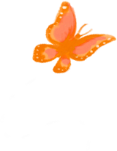 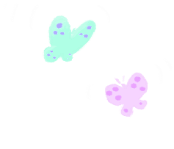 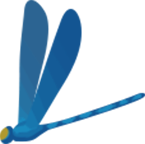 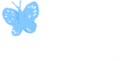 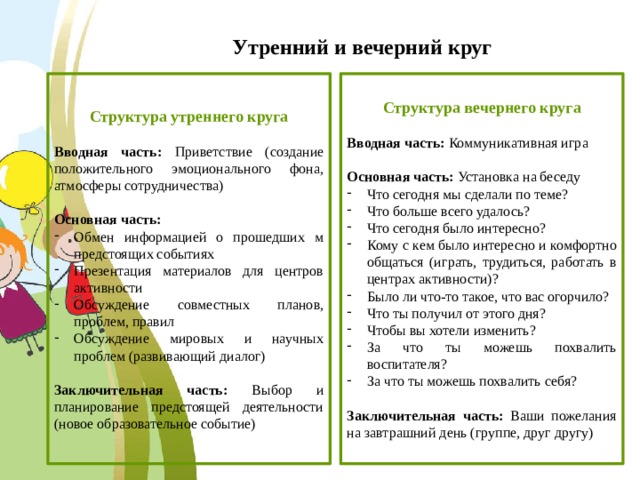 Вечерний круг –это новый для программы «От рождения до школы» элемент в режиме дня.Проводится в форме рефлексии – обсуждения с детьми наиболее важных моментов прошедшего дня. Вечерний круг помогает детям научиться осознавать и анализировать свои поступки и поступки сверстников. Дети учатся справедливости, взаимному уважению, умению слушать и понимать друг друга. В теплое время года можно проводить на улице.
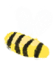 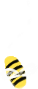 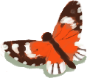 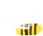 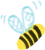 Задачи педагогаРефлексия: вспомнить с детьми прошедший день, все самое хорошее и интересное, чтобы у детей сформировалось положительное отношение друг к другу и к детскому саду в целом.Обсуждение проблем: обсудить проблемные ситуации, которые могли возникнуть в течение дня, подвести детей к самостоятельному разрешению и урегулированию проблемы, обсудить планы реализации проектов, мероприятий.Развивающий диалог: предложить для обсуждения проблемную ситуацию, интересную детям, в соответствии с образовательными задачами Программы.Детское сообщество: учить детей быть внимательными друг к другу, поддерживать атмосферу дружелюбия, создавать положительный эмоциональный настрой.Навыки общения: учить детей культуре диалога (говорить по очереди, не перебивать, слушать друг друга, говорить по существу, уважать чужое мнение…).
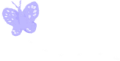 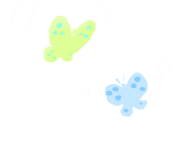 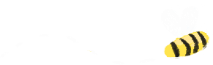 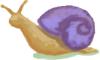 Ожидаемый образовательный результат  Коммуникативное развитие: развитие навыков общения, умения доброжелательно взаимодействовать со сверстниками, вести диалог, готовности к совместной деятельности (слушать собеседника, аргументированно высказывать свое мнение).  Когнитивное развитие: развитие познавательного интереса, умения формулировать свою мысль, ставить задачи, искать пути решения.  Регуляторное развитие: развитие умения соблюдать установленные нормы и правила, подчинять свои интересы интересам сообщества, планировать свою и совместную деятельность.  ЗУН: ознакомление с окружающим, развитие речи.  Развитие детского сообщества: воспитание взаимной симпатии и дружелюбного отношения детей друг к другу, положительного отношения к детскому саду.  Обеспечение эмоционального комфорта: обеспечение эмоционального комфорта, создание хорошего настроения, формирование у детей желания прийти в детский сад на следующий день.
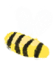 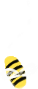 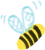 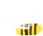 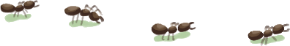 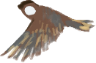 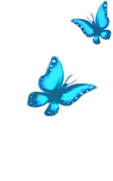 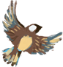 Используемые источники:инновационная программа дошкольного образования От рождения до школы» под редакцией Н.Е. Вераксы, Т.С. Комаровой, Э.М. Дорофеевой
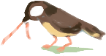 Спасибо за внимание!
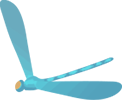 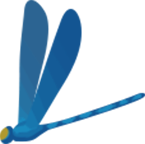 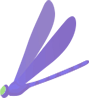 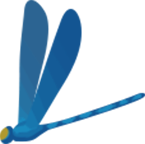